MSA Security Introduction
Microservices
“The term "Microservice Architecture" has sprung up over the last few years to describe a particular way of designing software applications as suites of independently deployable services. […] there are certain common characteristics around organization around business capability, automated deployment, intelligence in the endpoints, and decentralized control of languages and data.” – Martin Fowler
Monolithic application
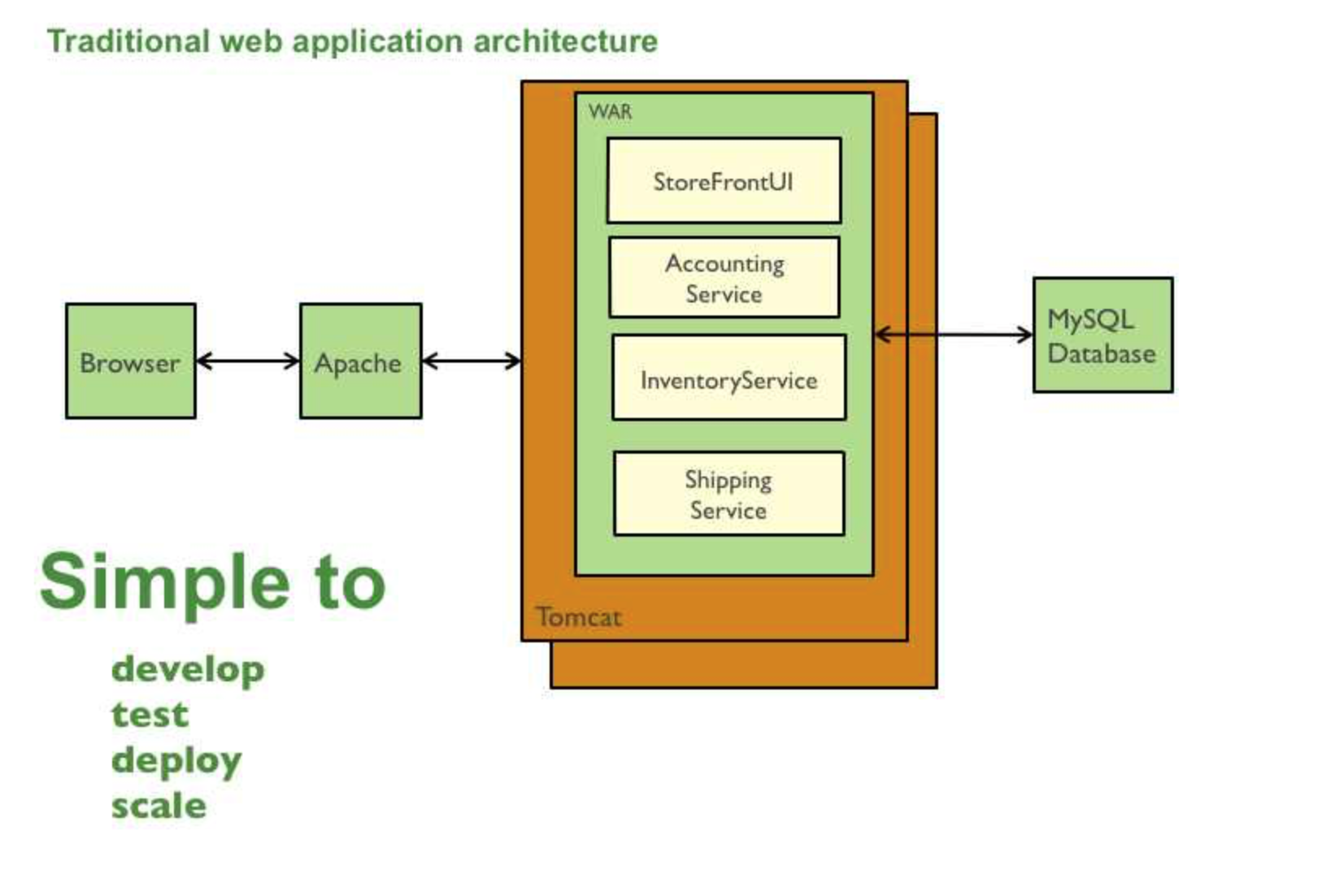 Development: current development tools support monolithic approach
Deployment: deploy single .war into runtime
Scale: Run multiple instances of application behind load balancer
[Speaker Notes: plusy monolitów, powiedz coś fajnego]
Monolithic application
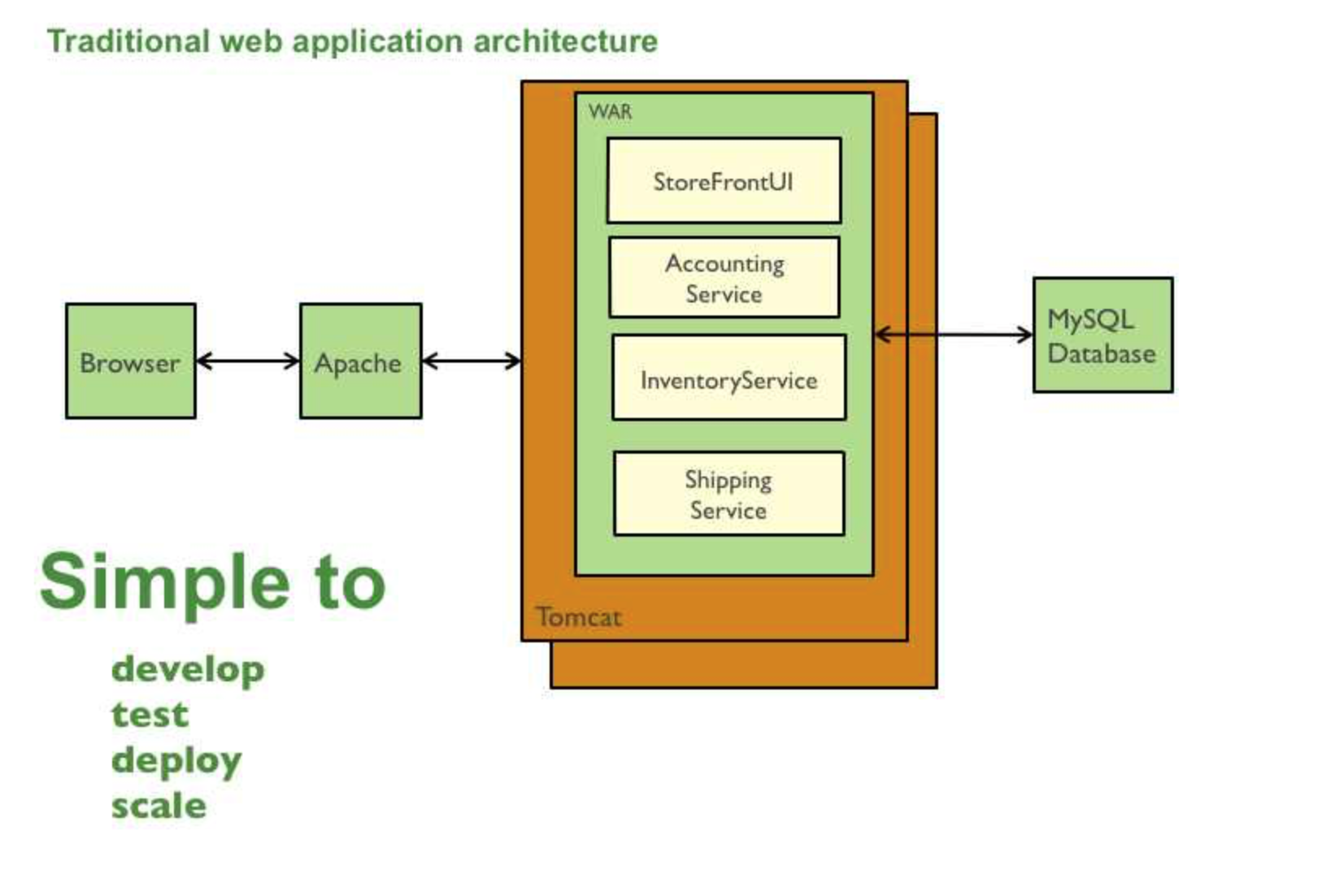 Development: Large monolith intimidates new developers
Deployment: Practically no continuous deployment
Scalability: scaling for peak not for load.
[Speaker Notes: minusy monolitów, druga strona medalu]
Microservices application
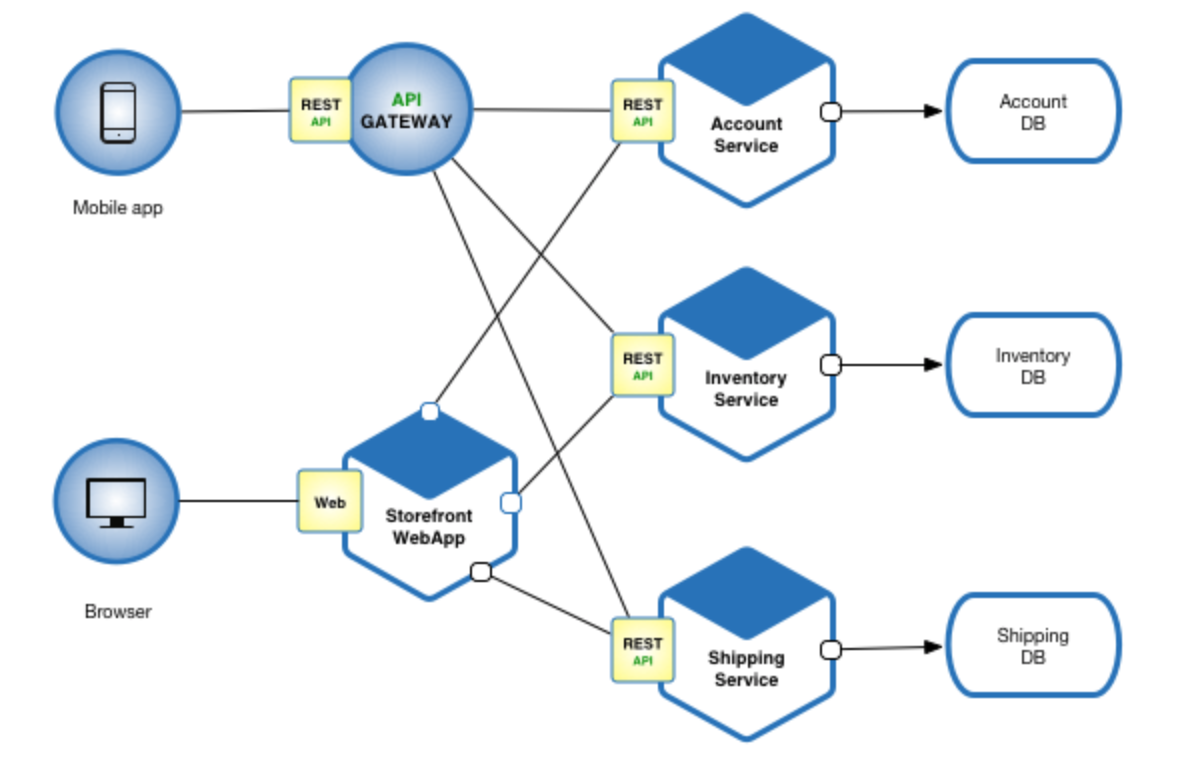 Each microservice is relatively small which boosts development. 
Each service can be deployed independently(containers) – easier to deploy changes more frequently
Easier scaling – no need to deploy more instances of whole application
[Speaker Notes: shiny microservices]
Microservices application
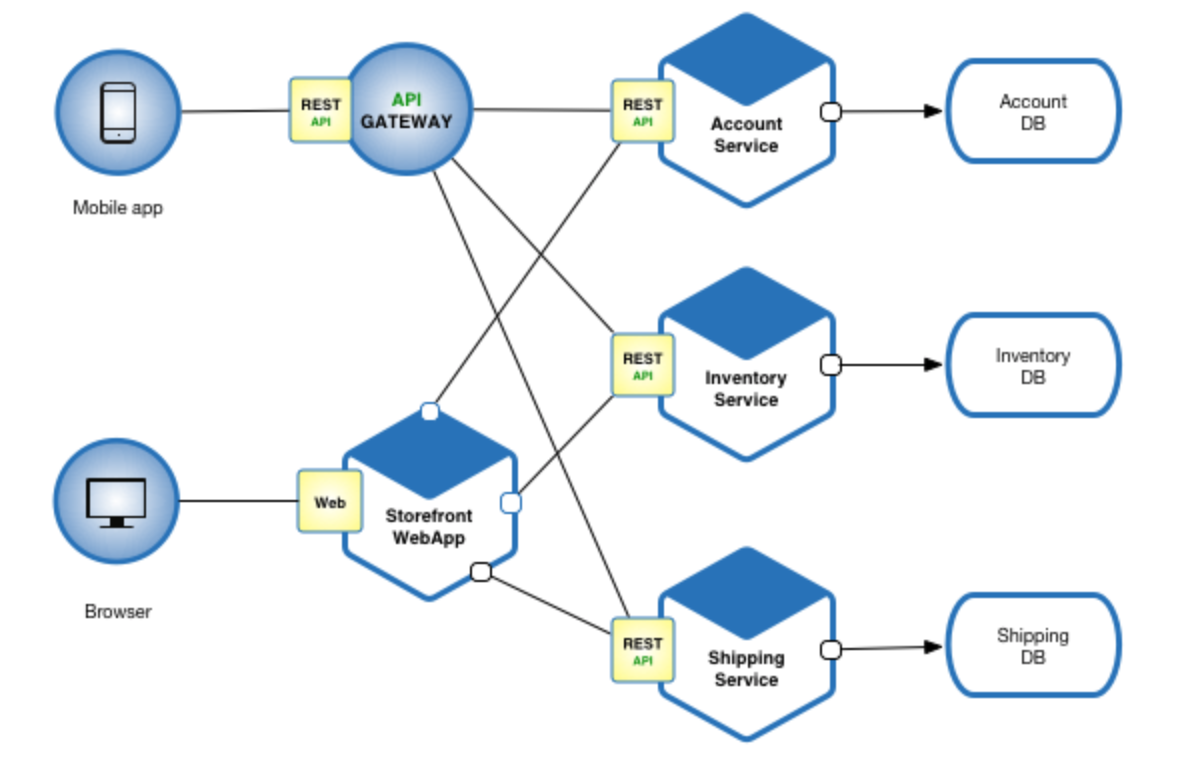 Need to develop inter-service communication. Implementing multi service use cases is difficult and requires coordination
Additional operational cost - managing system divided into smaller services
[Speaker Notes: not so shiny lol]
Characteristics
[Speaker Notes: mocno dzielimy na komponenty, dzielimy komponenty per zespół i wszystko robimy osobno.]
How big is a microservice?
[Speaker Notes: Ciekawostka]
Patterns
[Speaker Notes: Dostatecznie dużo tych patternów. Omówmy kilka fajnych]
API Gateway
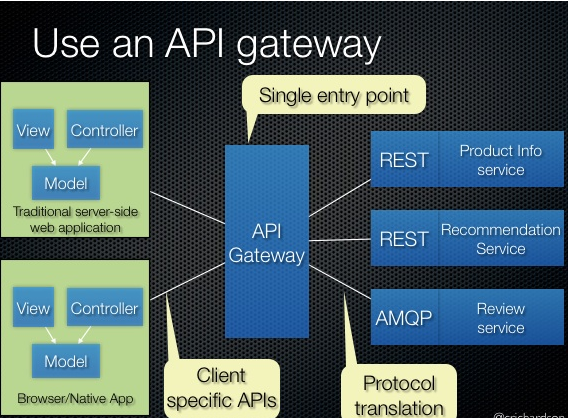 How does application communicate with dozens of individual services? 
Single entry point for all clients
Consistent, easier to secure(e.g. access token)
Expose different APIs to different clients
Provide each client with the best suited API
Hide internal details from the client
[Speaker Notes: API gateway to dobry pomysł – recepta na wszystko, zwłaszcze security]
Service Discovery
How does client discover location of a service?
Virtual machines and containers usually get dynamic IPs
Dynamic number of services and instances
Client can simply query Router instance for location of available service
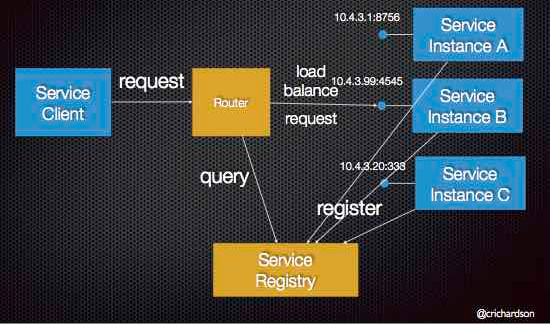 [Speaker Notes: Service discovery jest potrzebne, bo bawimy się w luźne wiązanie komponentów]
Event driven
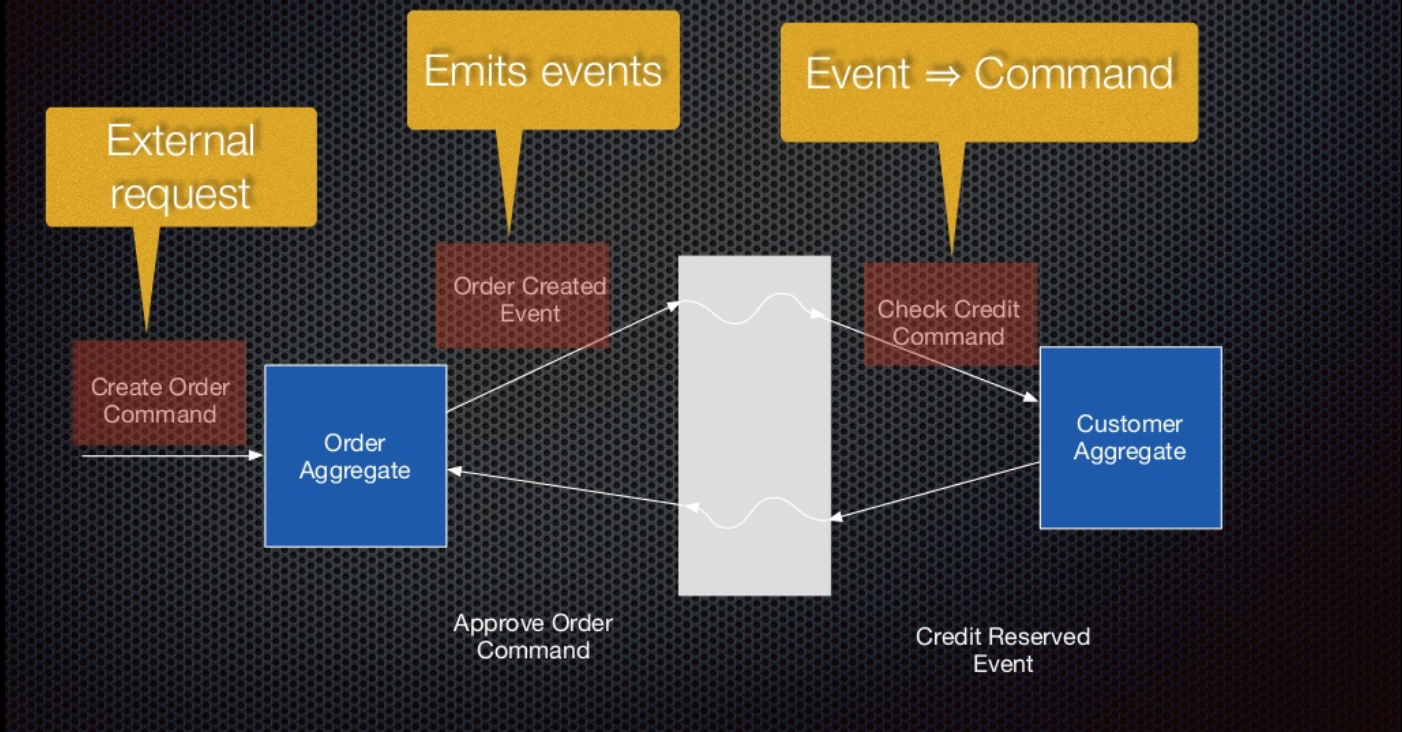 How to deal with inconsistency across databases?
2PC is a bad practice
Identify events for each aggregate
E.g. Orders: Created, Cancelled, Approved, Rejected, Shipped
[Speaker Notes: Eventy wow. Bardzo interesująca architektura]
Persist events not state
Replay events to recreate state(periodical snapshot)
“Present is a fold over history”
Services publish and subscribes to events they are interested in
Solves data consistency issue
Preserves history(historical processing)
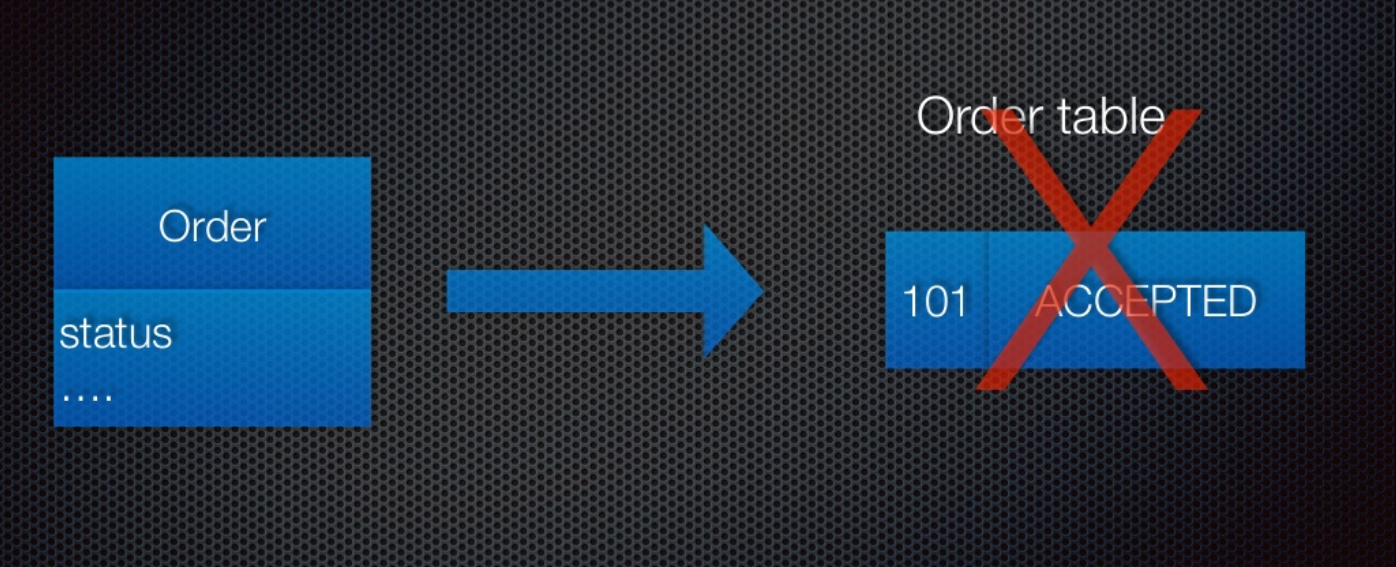 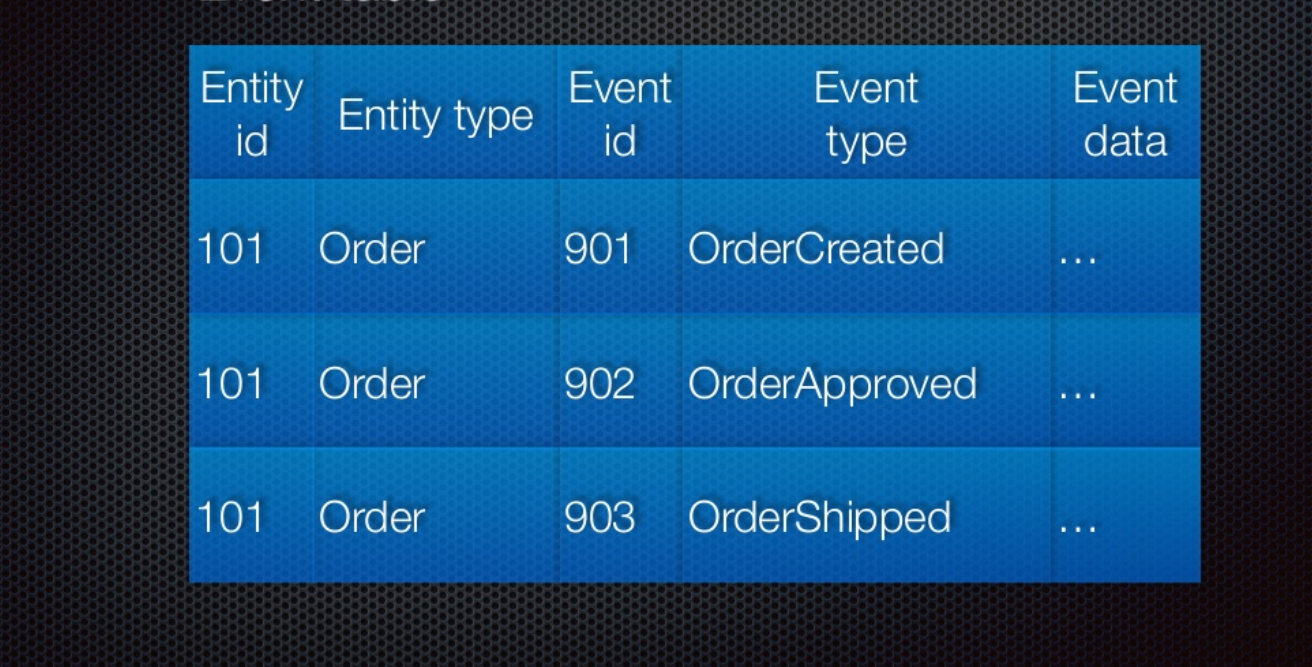 Security in MSA
Due to the architectural pattern microservices overall security is better in microservices
On the other side they introduce new vectors of attacks
Speed vs secure factor
[Speaker Notes: Zaczynamy z poważnym security. Omów ogóły]
Upsides and downsides
Increased isolation - decoupling services adds boundaries between services in a system
One breach might not expose your whole application/data/stack
API can be well designed with rate limiting and throttling
New attack vectors and surfaces
Internal traffic goes through network or Internet instead of internal calls
Traditional app security still matters - data injection, cross-site scripting, etc
[Speaker Notes: + I - | można powiedzieć coś fajnego]
More possibilities
Granularity: You can apply service-specific rules everywhere 
Diversity: You can apply different rules to different services and components
Distributed responsibility: Each microservice can specify how and by who it should be used(easier to enforce)
Tailored access: “Least privilege” model on service-service basis
Databases
Database per service – more db’s to secure
Do you use the same credentials everywhere?
How do you protect this credentials?
Do you restrict application’s movement across database?
[Speaker Notes: Z perspektywy baz danych to samo co zawsze było]
Messaging layer
Does every system see every message?
Can your system send message anywhere?
Do you validate message body?
Edge/Web
Do you check what you expose to the web?No accidental admin url/panels leaks. No access to internal API. Validate and sanitize requests.
What data are you storing on the client side?Do you cache data? Is it protected?
Do you secure all your APIs?API Gateway with token, role based security
People
Are your team aware of security challenges?One unaware developer can destroy whole application
Do you have some security ground rules or practices?Everyone should be able to perform them.
Does the management know why you need this?This is not wasted money with no result.
Containers
Do you use trusted images?If you assemble built images be sure to check them.
Do you manage your secrets? Environment variables aren’t the best idea. Don’t put secrets inside containers and don’t expose them to host. Secret should live as long as container leaves and disappear. 
You are replacing hundreds of VMs with thousand of containers. Are you able to audit and control them?
[Speaker Notes: Container secrets: priviledged, access of control etc]
Good practices
Application Layer DDoS
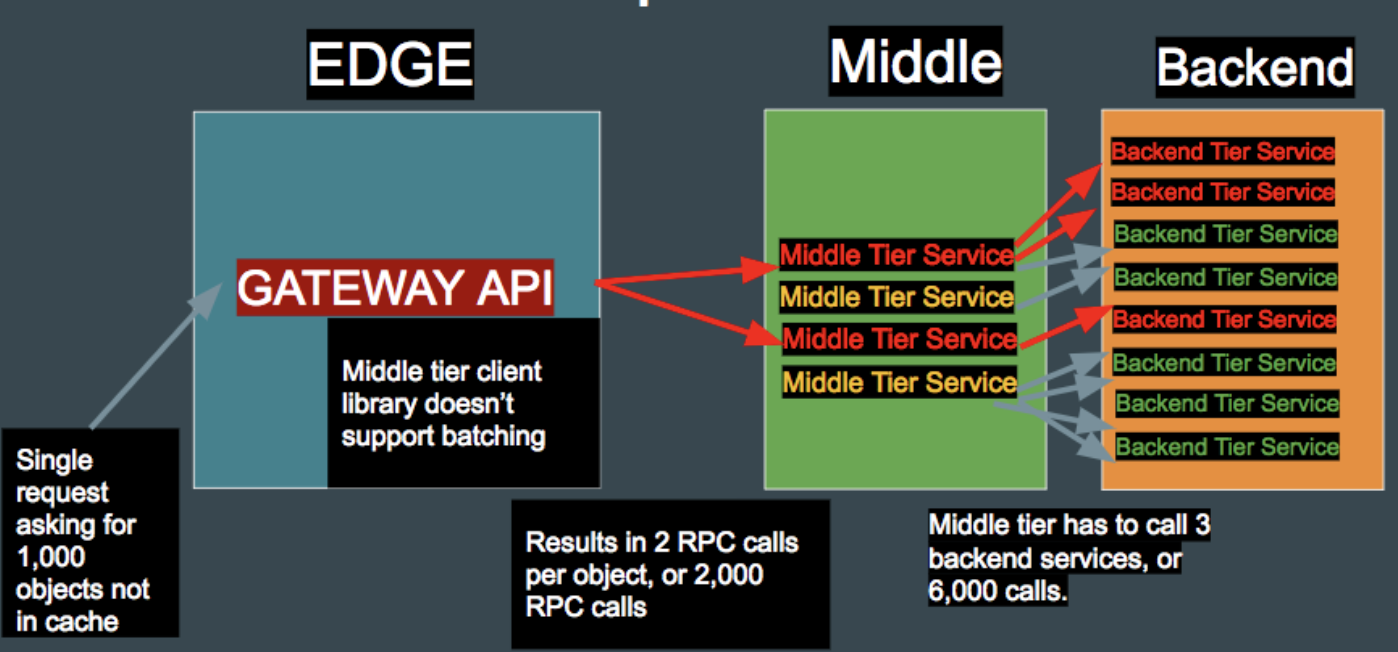 Raising popularity
In microservices world they can be really effective
Can flood every tier service
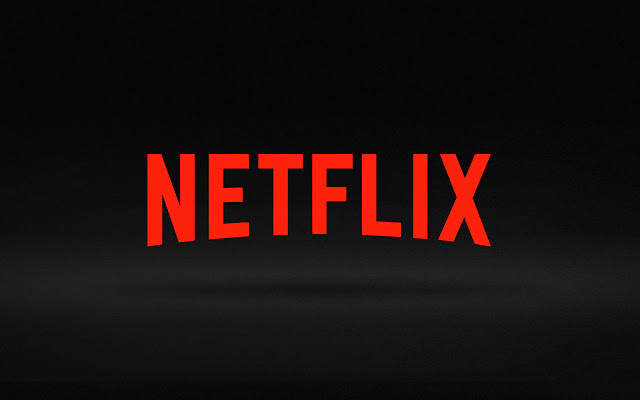 by
Summary
Must deal with increased complexity, but with more possibilities of securing application
Easier to lose control over microservices than monoliths if you don’t step in fast enough
It’s imperative for everyone(from development to management) to have awareness about risks and security
Literature
www.martinfowler.com
www.microservices.io
“Security in A Microservice World” - Jack Mannino (https://www.owasp.org/images/2/20/Microservice_Security.pdf)
“Mastering Chaos – A Netflix guide to Microservices” (https://www.youtube.com/watch?v=CZ3wIuvmHeM)
“10 Tips for failing badly at Microservices” – David Shmitz (https://www.youtube.com/watch?v=X0tjziAQfNQ)
“Microservices Security: All The Questions You Should Be Asking” (http://www.grahamlea.com/2015/07/microservices-security-questions/)
“Tips for Securing a Modernized Service-Based Architecture” (https://www.upwork.com/hiring/development/microservices-security/)
Nice to watch: https://www.youtube.com/watch?v=gfh-VCTwMw8